Don’t fear the ebook!
Training staff and patrons

Ellen DrudaHalf Hollow Hills Community Library
edruda@suffolk.lib.ny.us
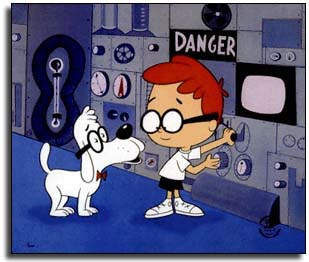 Wayback Machine
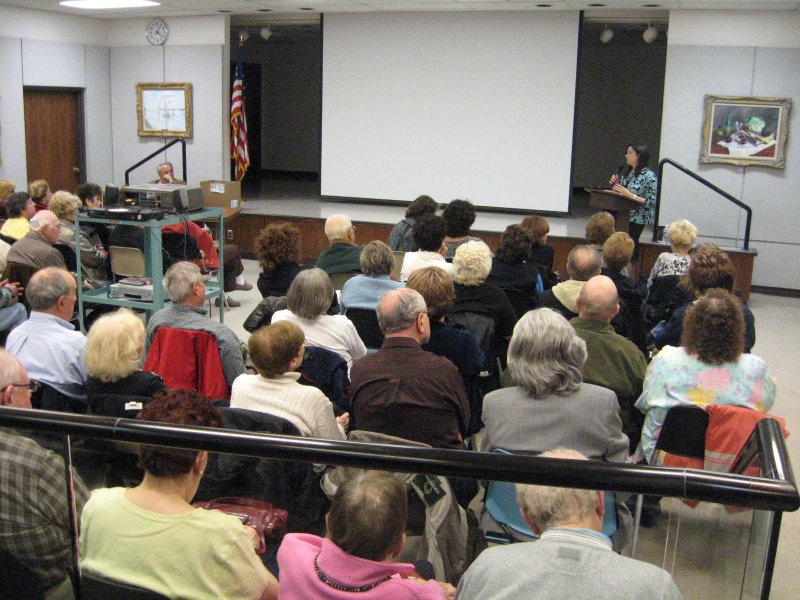 computer users groups
classes
Computer Tutor
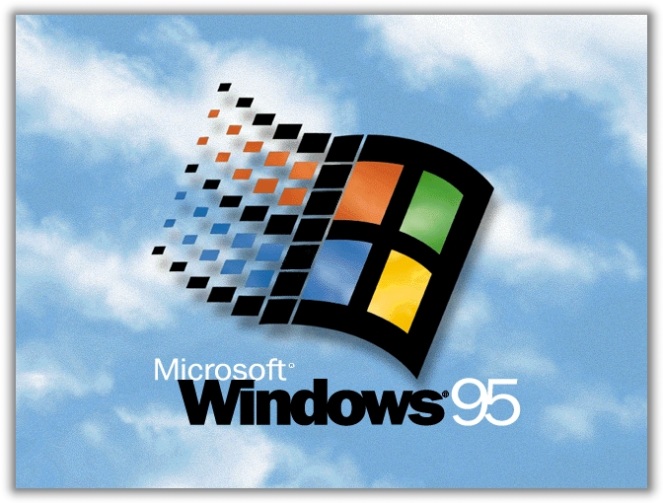 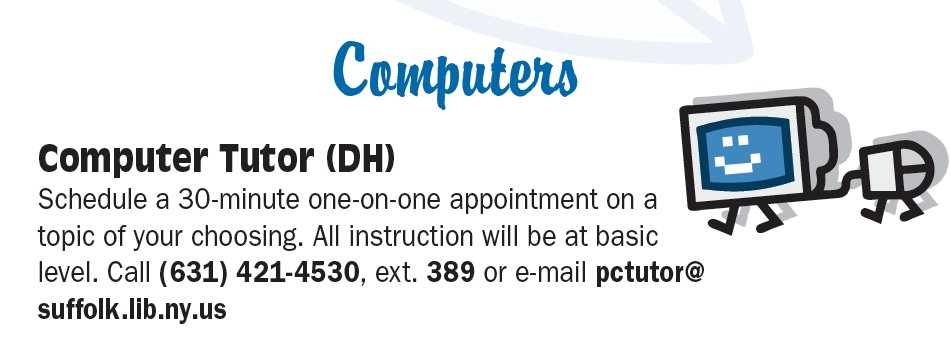 TechnoLab
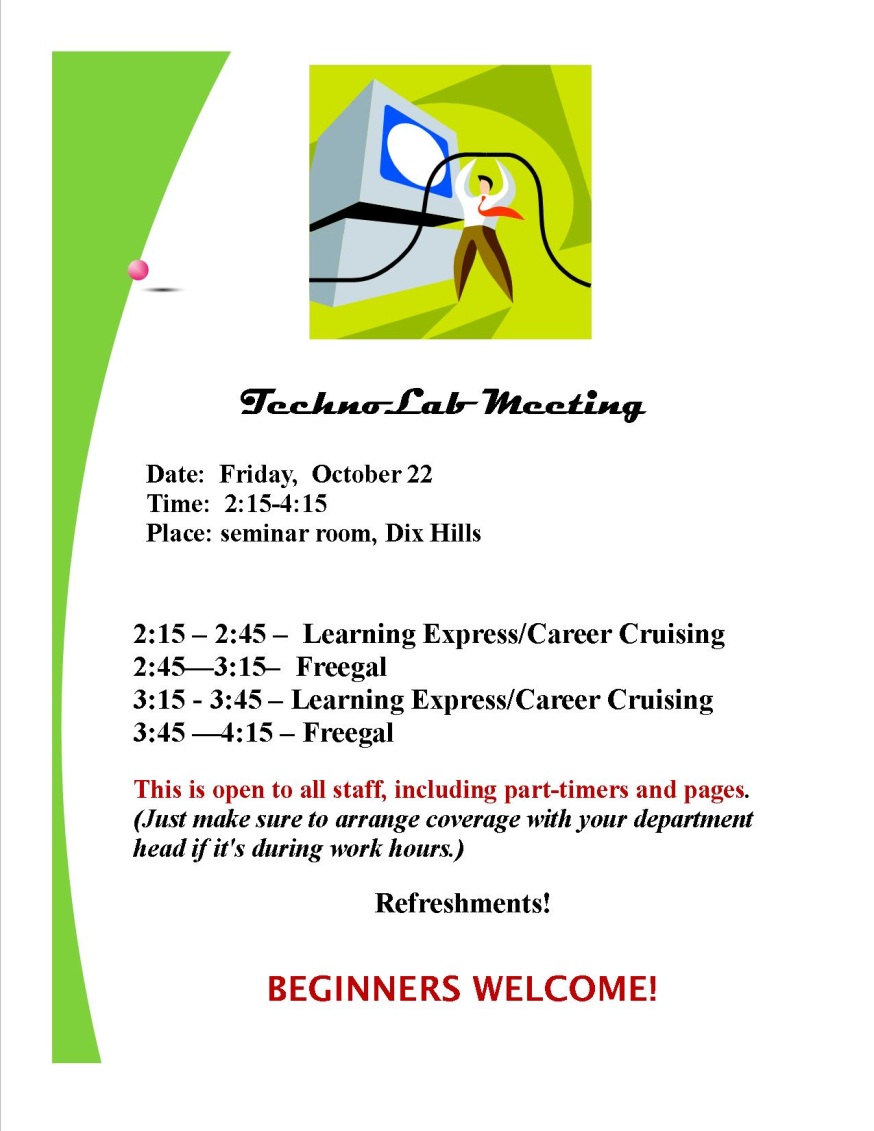 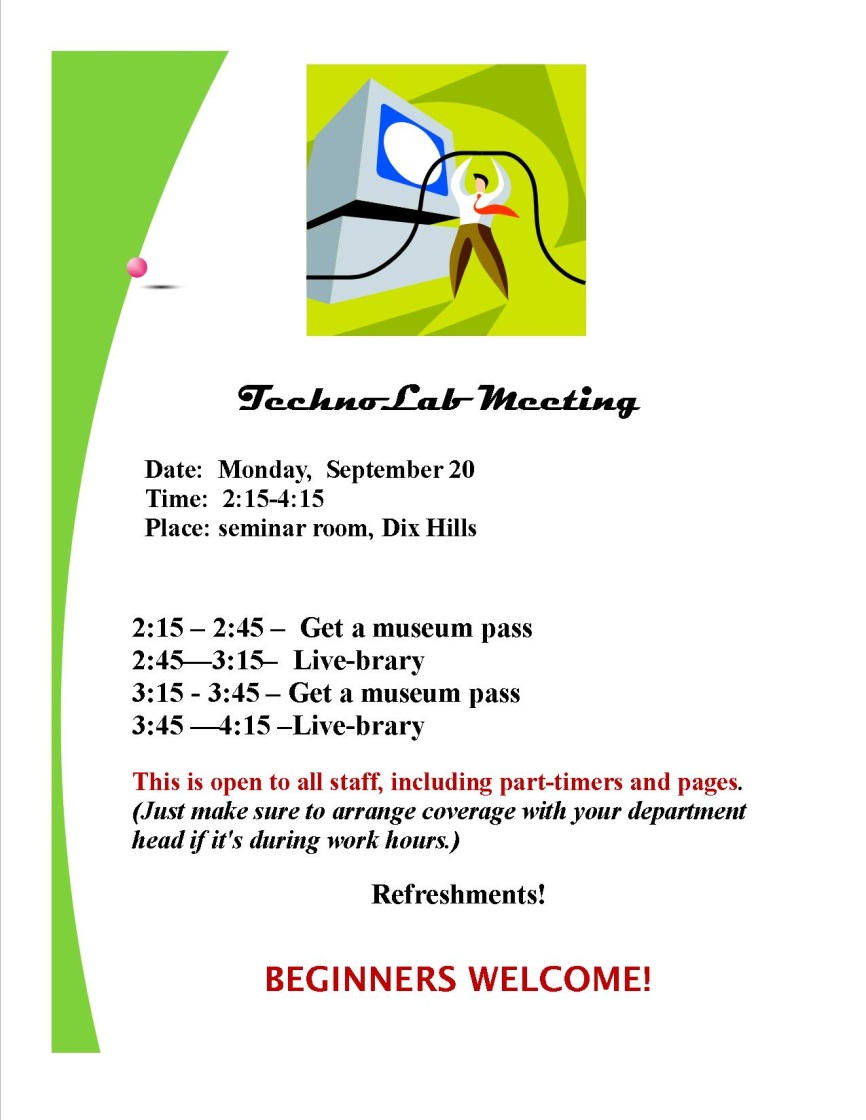 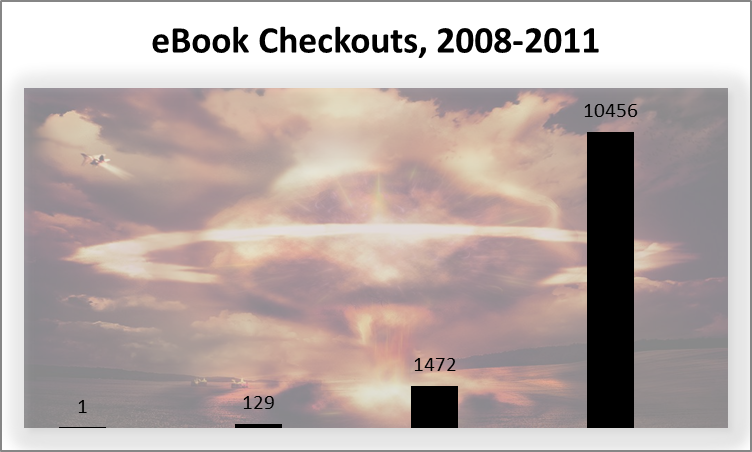 Hands On
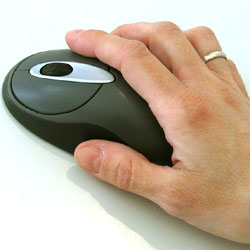 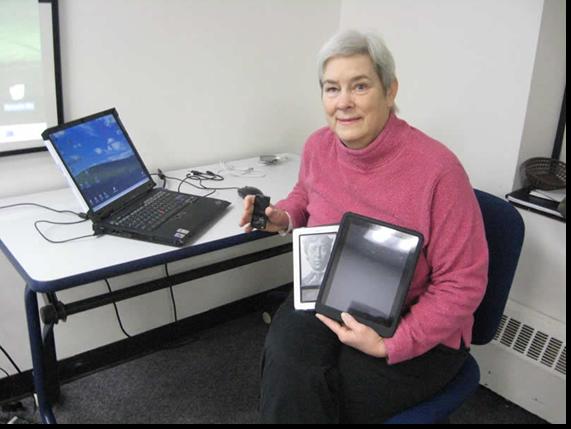 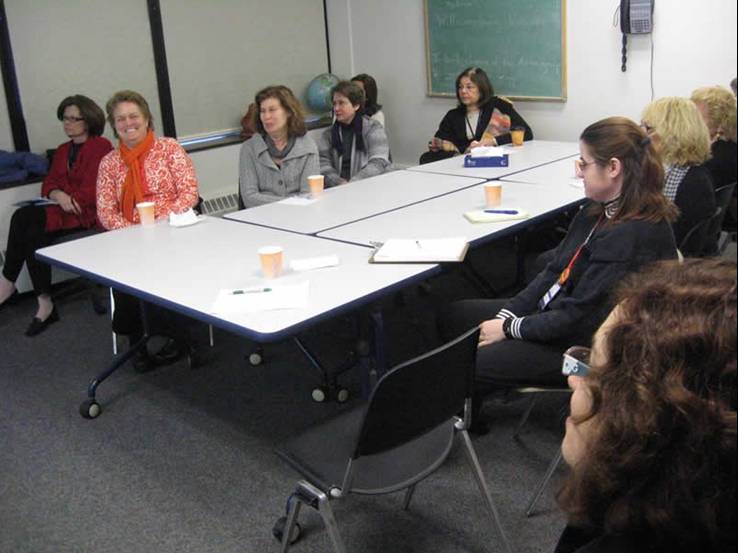 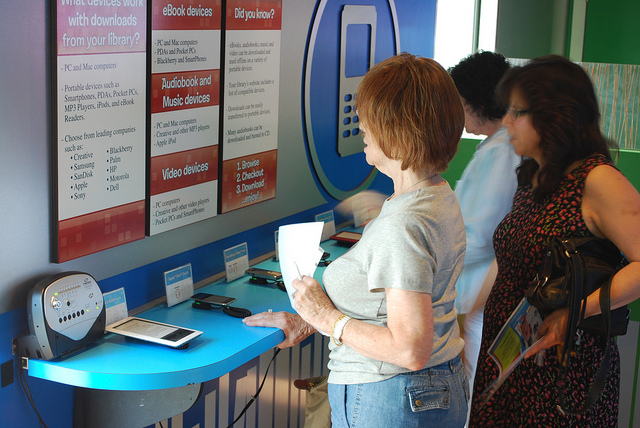 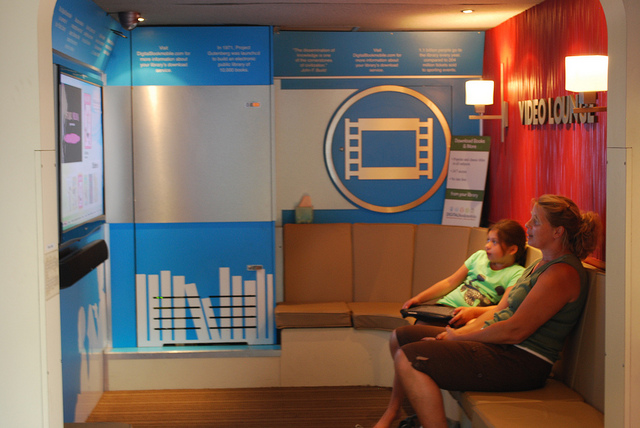 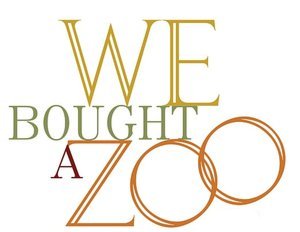 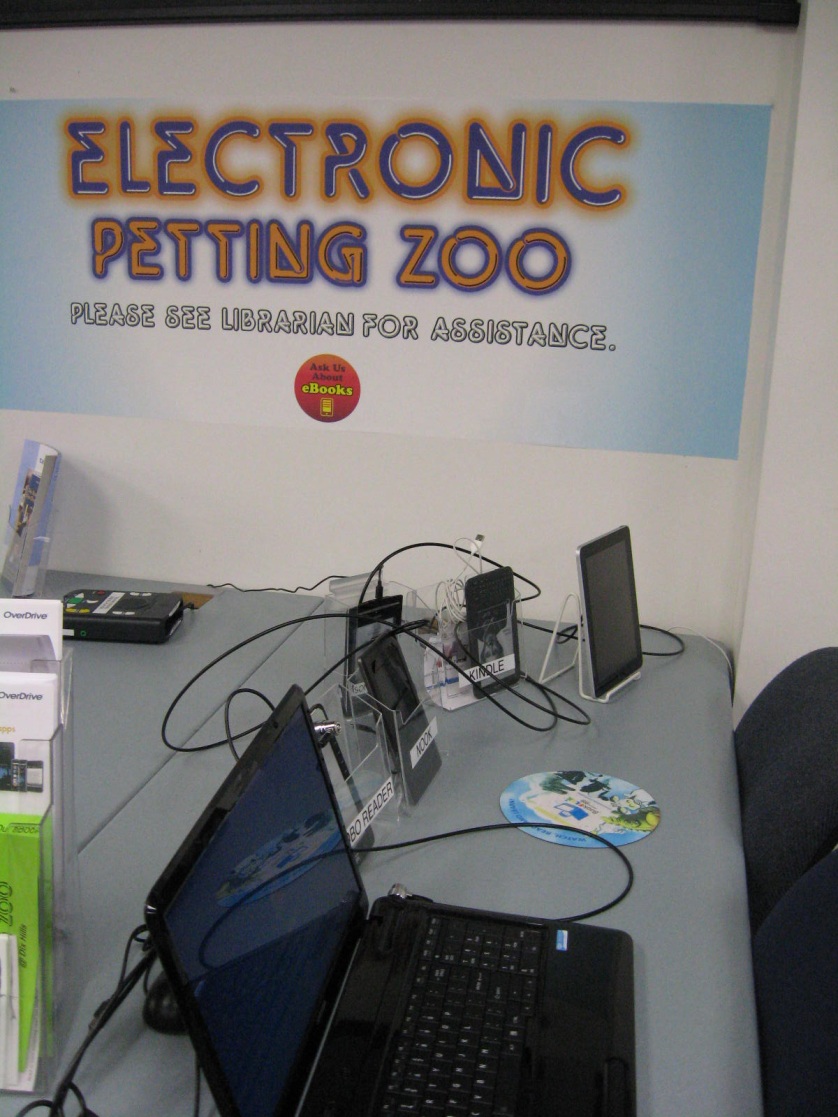 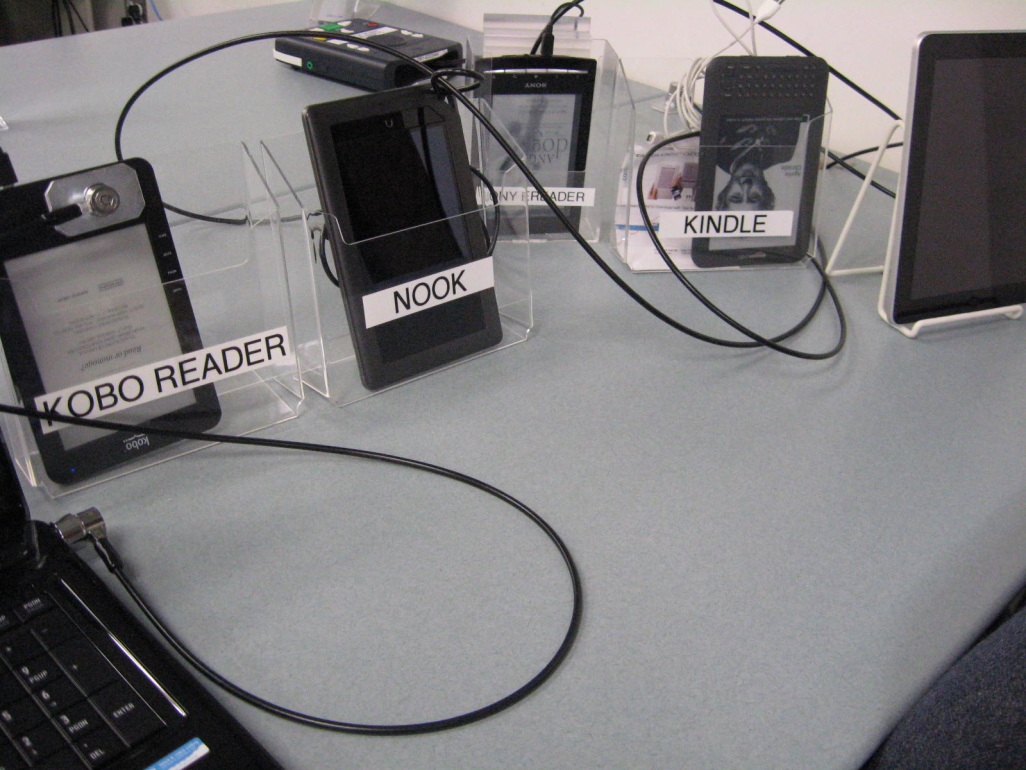 Zoo in Action
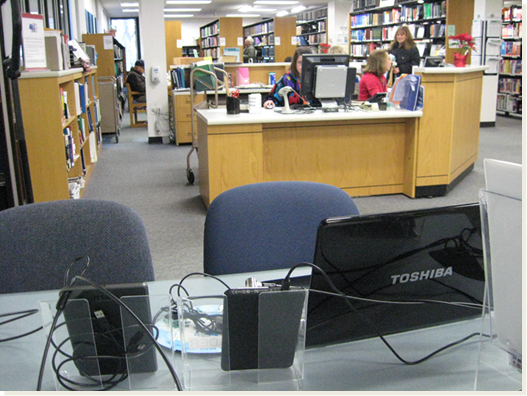 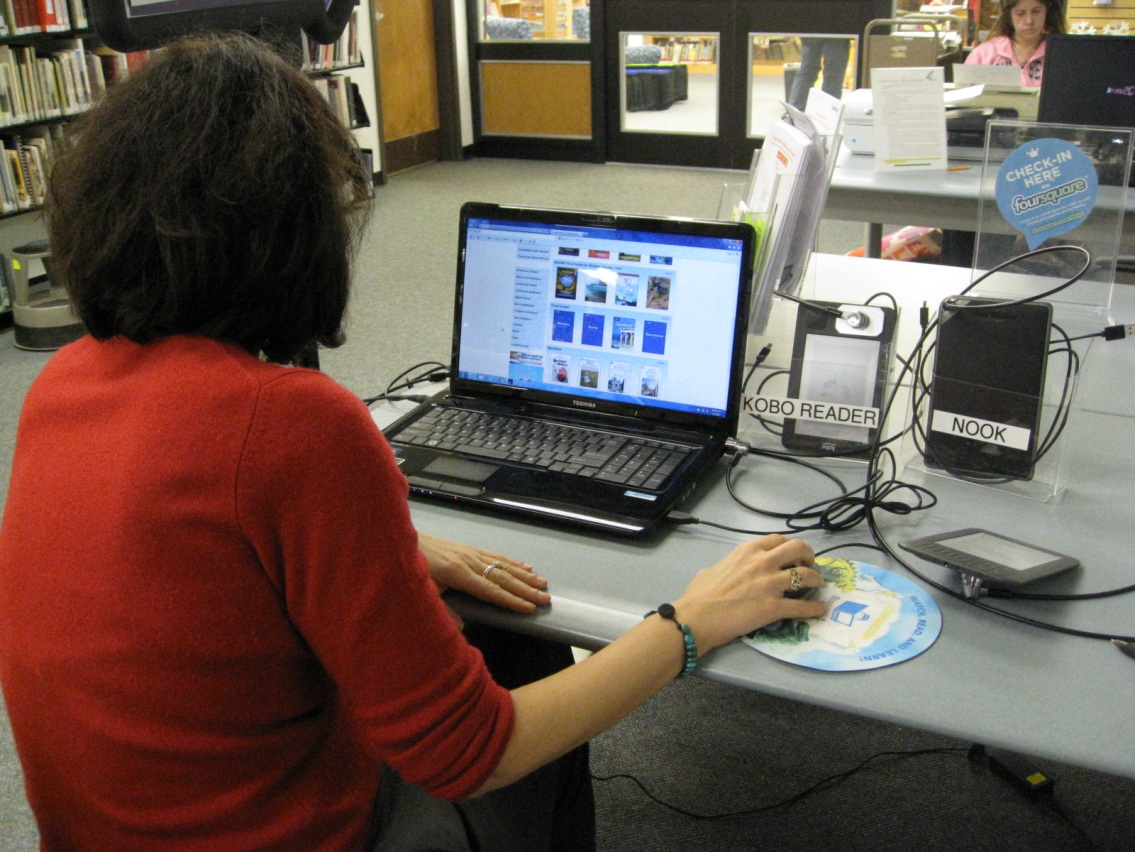 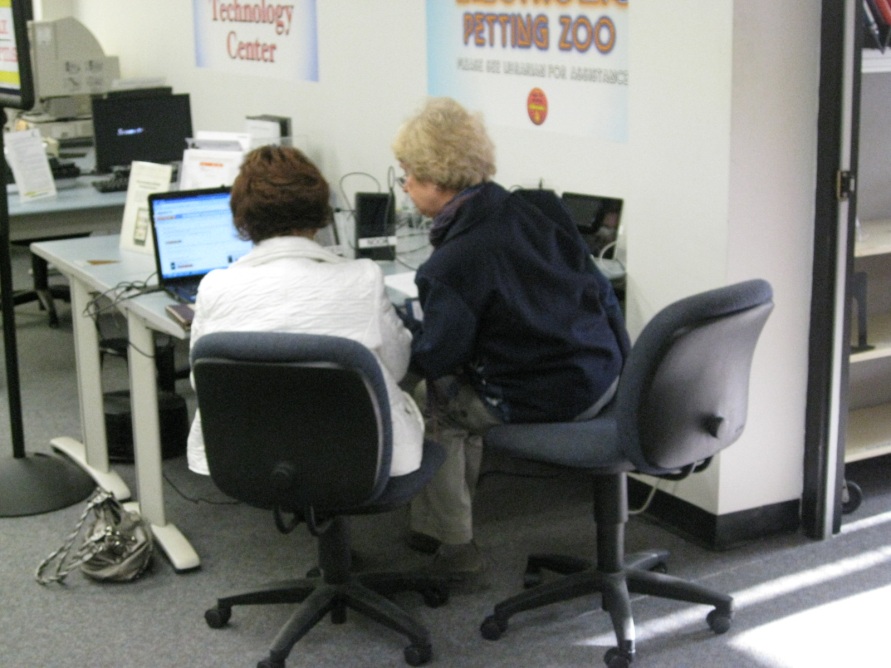 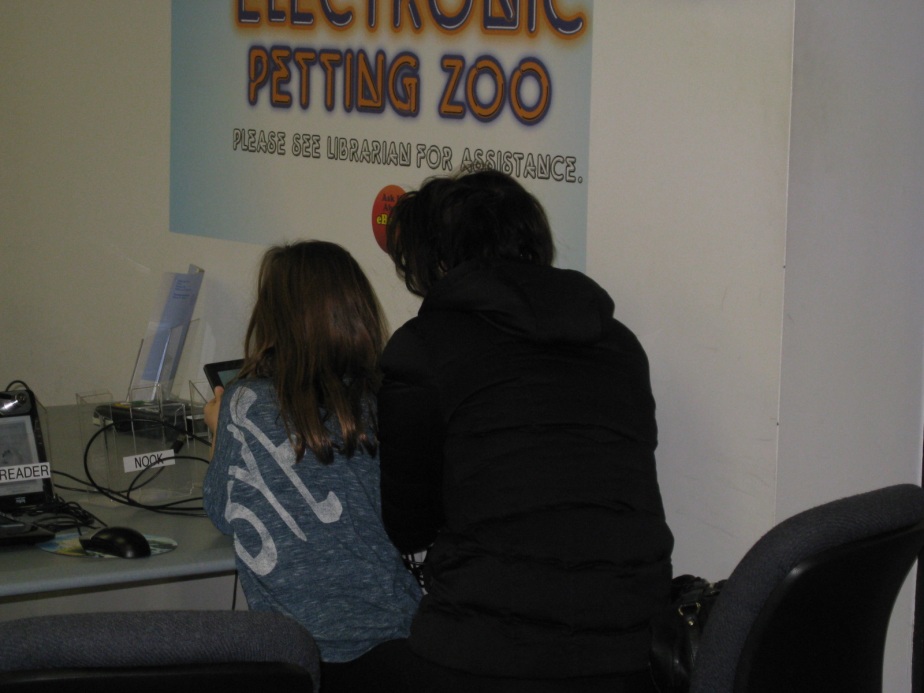 Patron training: appointments
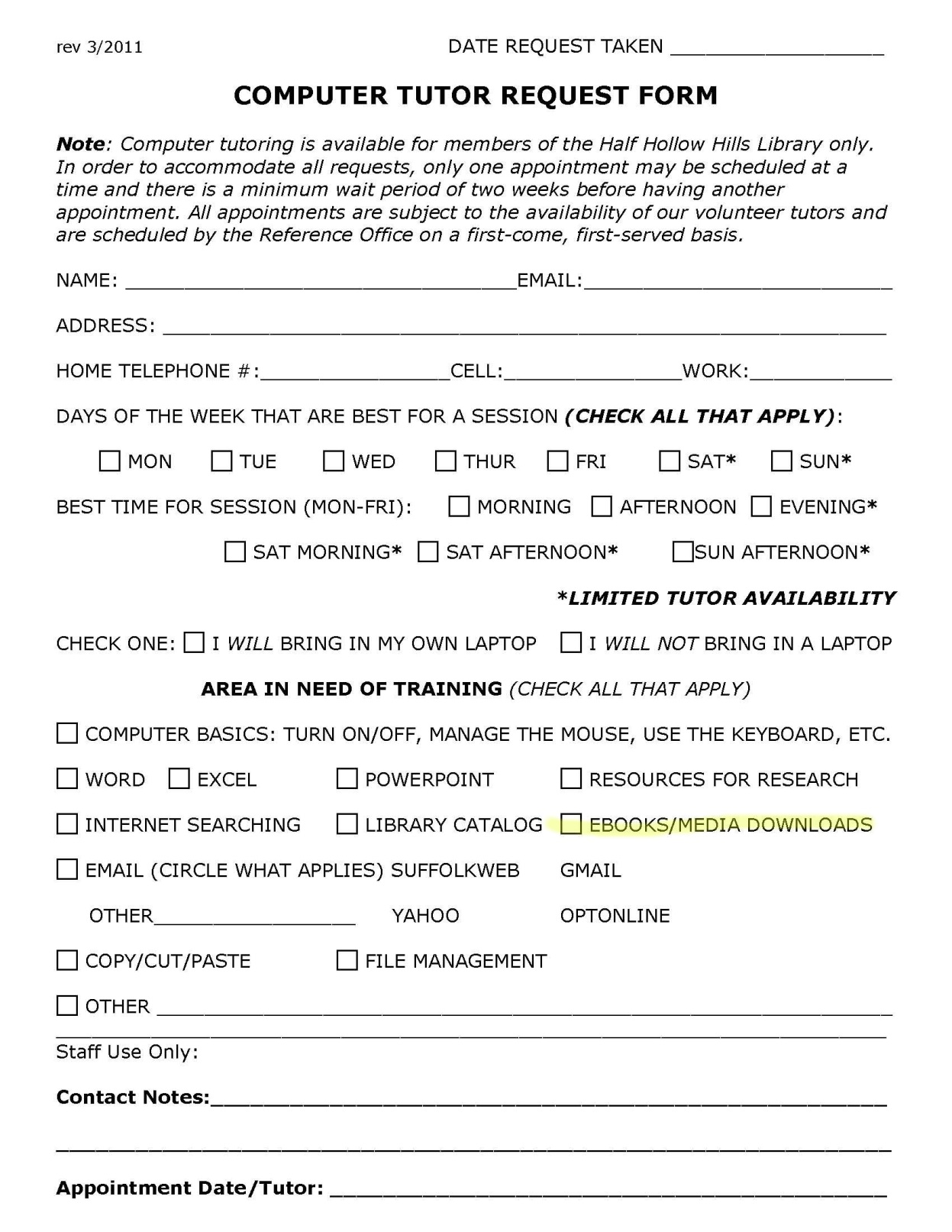 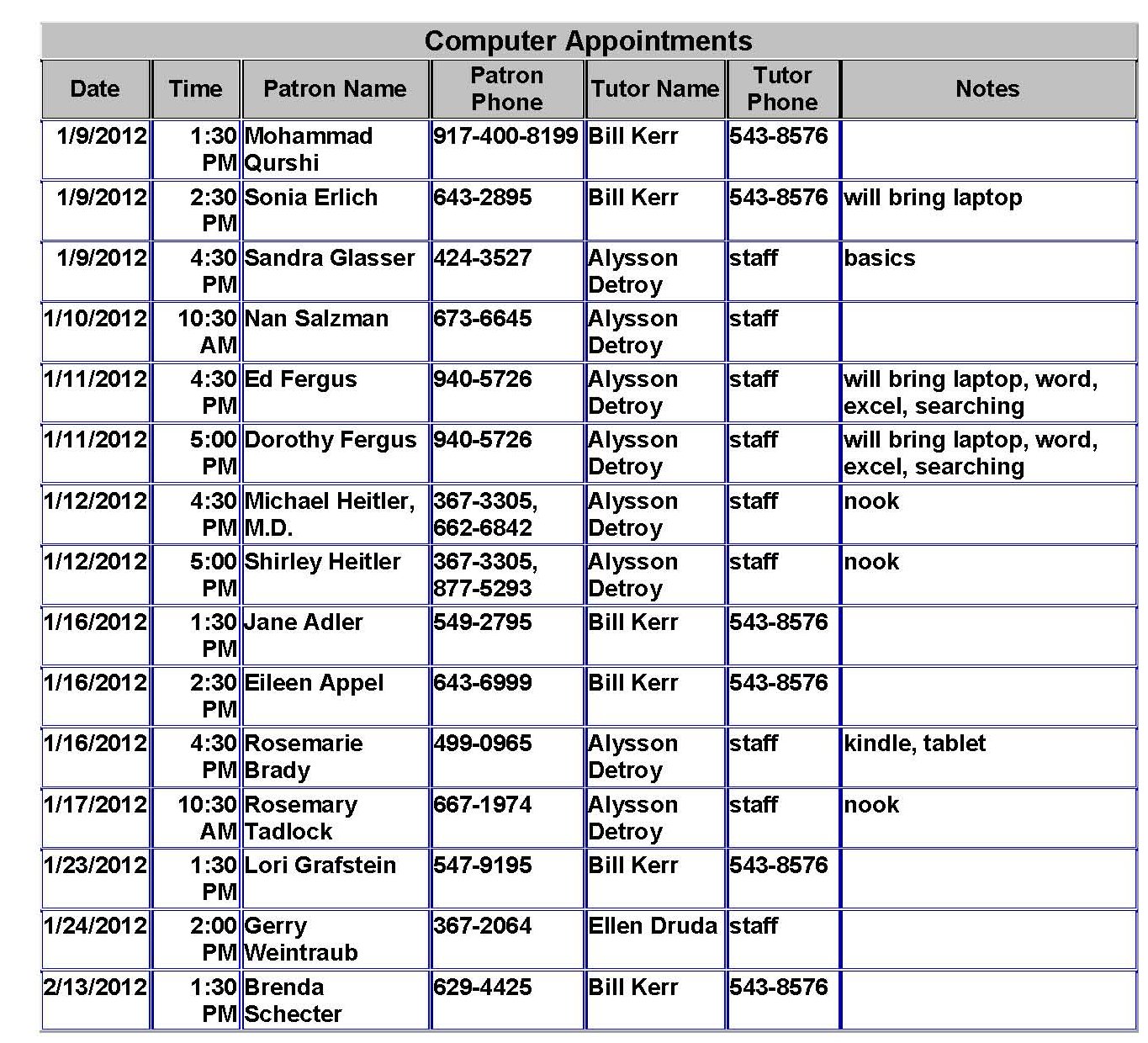 Staff training: Problems
Uneven staff skills
Desk coverage
Do we really need to know?
Buy-in from administration
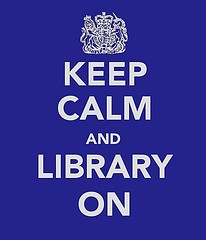 What doesn’t work
Voluntary
Scheduled for trainer’s convenience
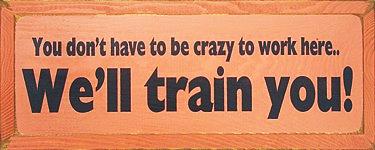 What works
Small groups 
Hands-on if possible 
Low key 
Reassure staff they don’t needto know it all  
Re-train if needed 
Peer-to-peer sharing
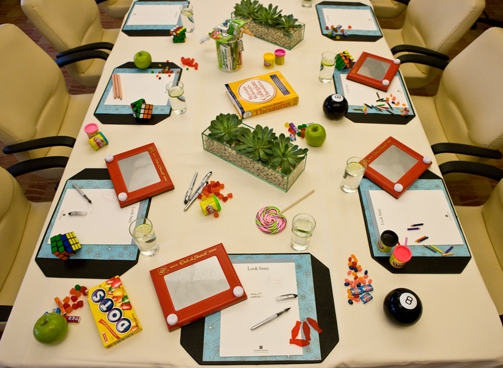 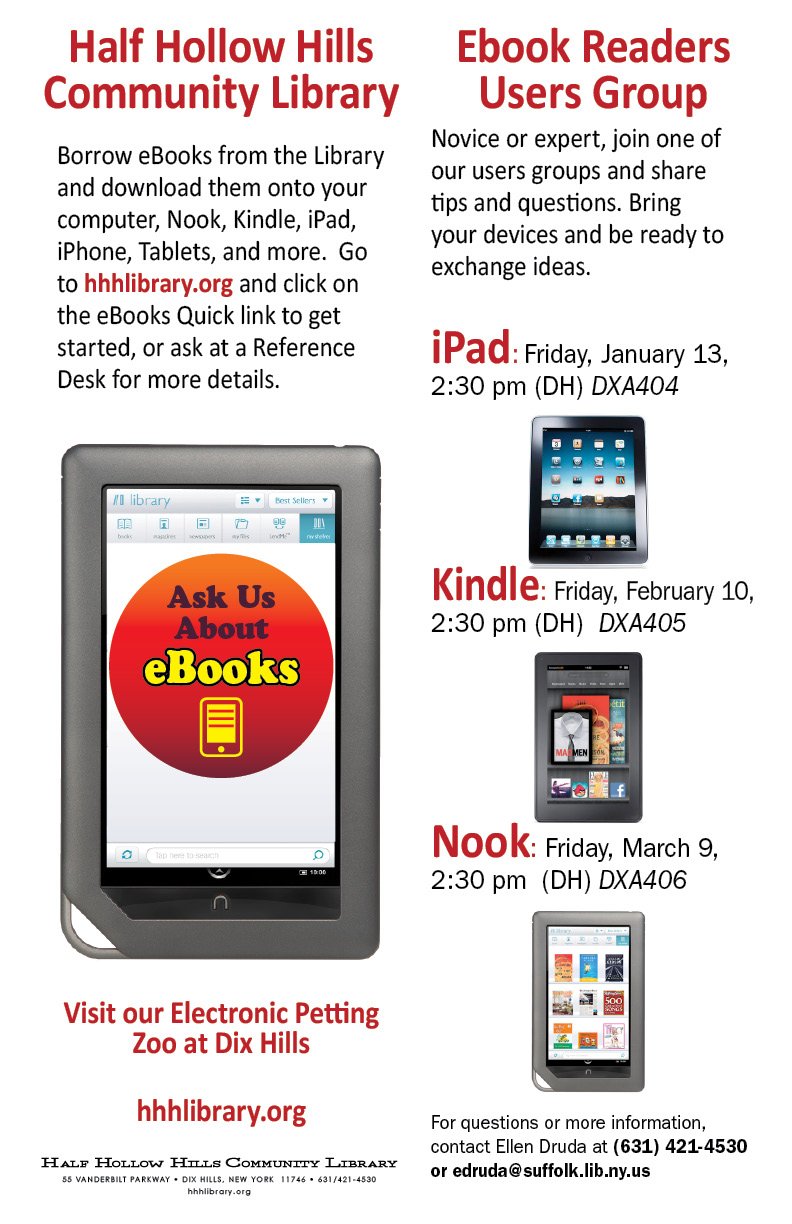 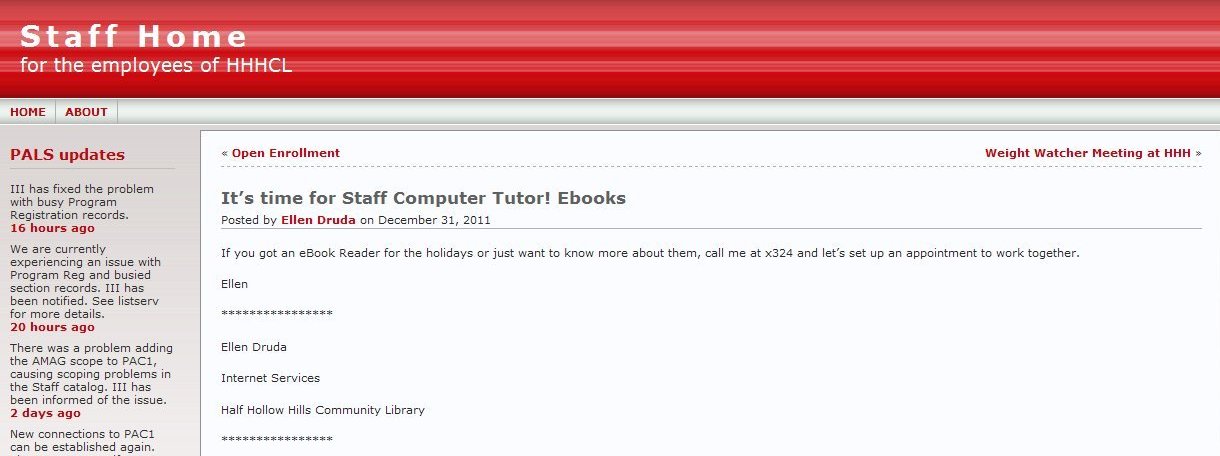 Right now
Training departments
Training staff members
Patron user groups
Patron one-to-one by appointment
Patron drop-in
Thank you!